Table 1. Demographic characteristics of 77 infants hospitalized at Vanderbilt University with respiratory svncvtial ...
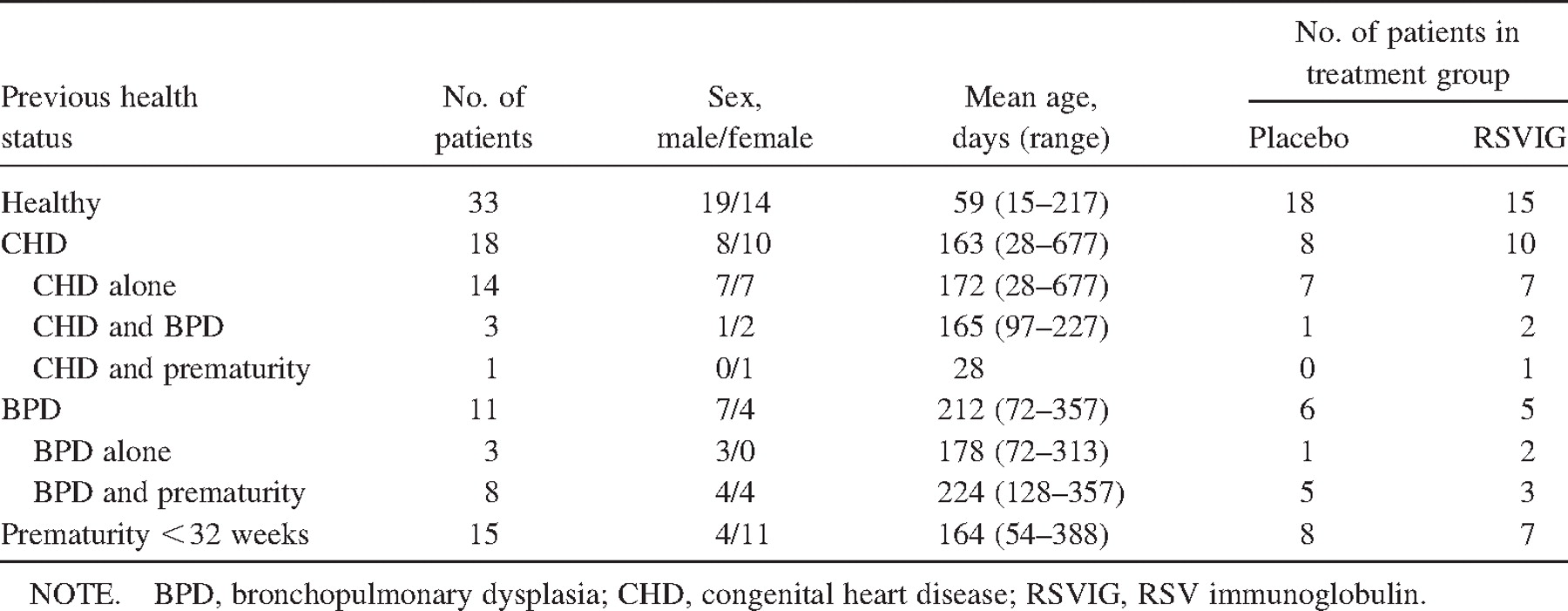 J Infect Dis, Volume 185, Issue 8, 15 April 2002, Pages 1011–1018, https://doi.org/10.1086/339822
The content of this slide may be subject to copyright: please see the slide notes for details.
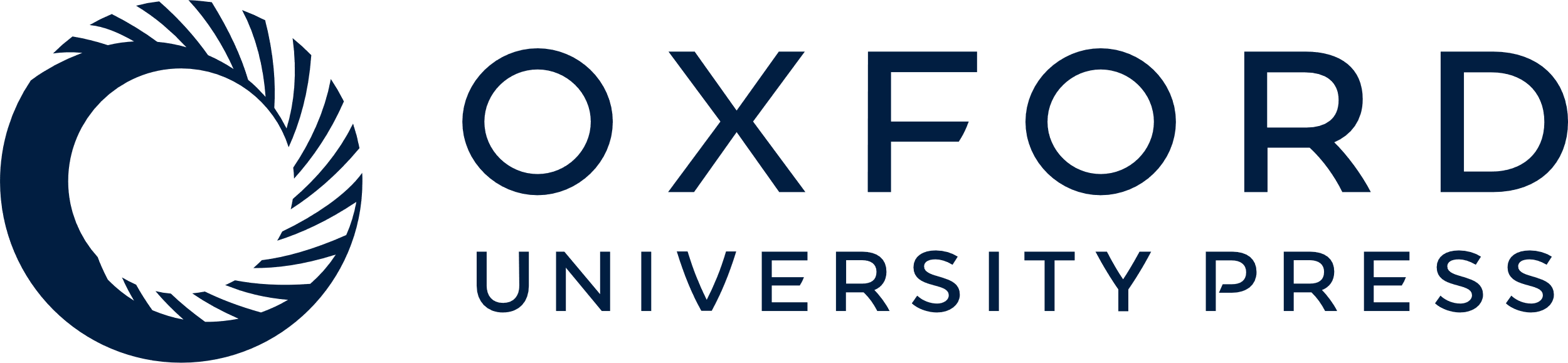 [Speaker Notes: Table 1. Demographic characteristics of 77 infants hospitalized at Vanderbilt University with respiratory svncvtial virus (RSV) bronchiolitis. 


Unless provided in the caption above, the following copyright applies to the content of this slide: © 2002 by the Infectious Diseases Society of America]
Table 2. Relationship between respiratory illness severity and host factors in 77 children hospitalized at Vanderbilt ...
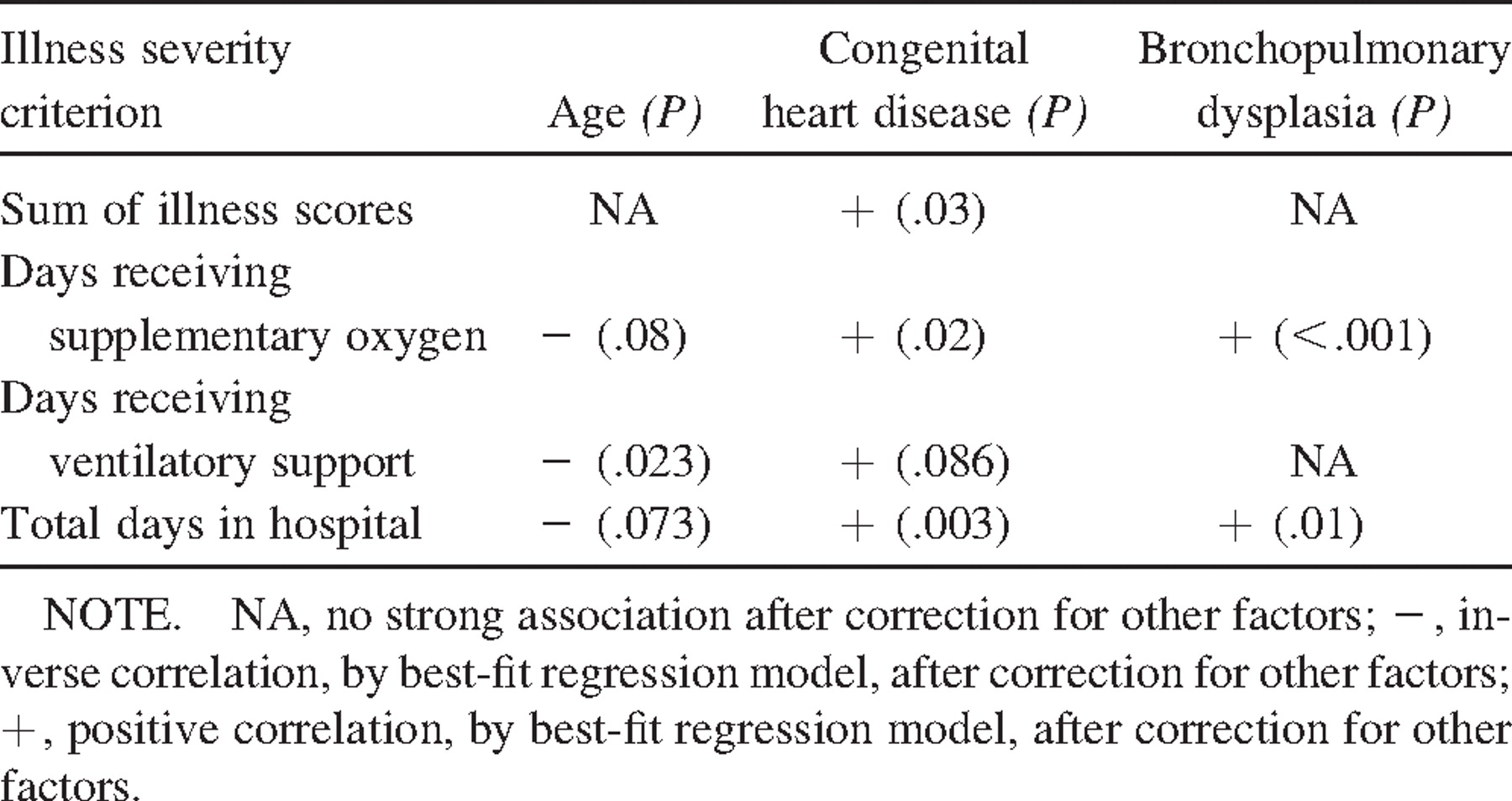 J Infect Dis, Volume 185, Issue 8, 15 April 2002, Pages 1011–1018, https://doi.org/10.1086/339822
The content of this slide may be subject to copyright: please see the slide notes for details.
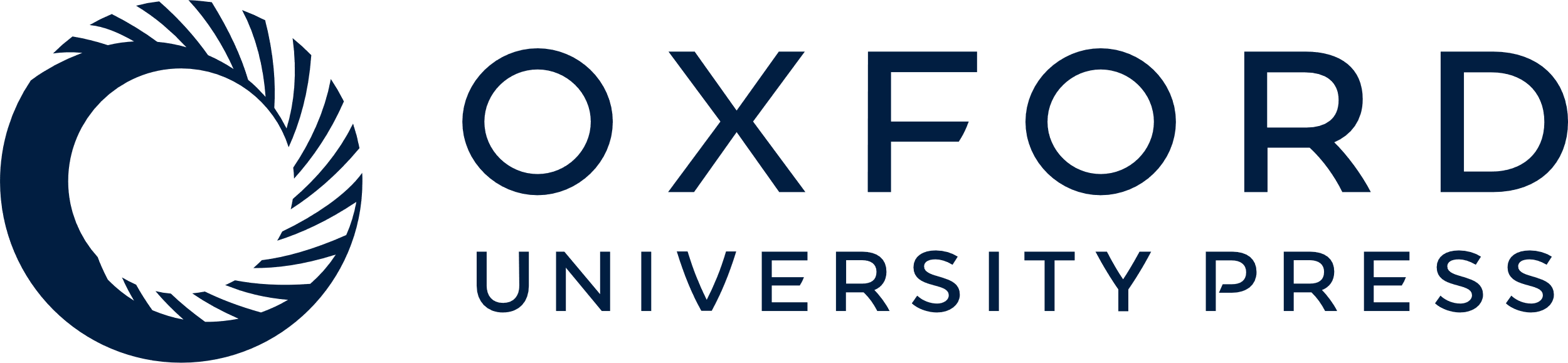 [Speaker Notes: Table 2. Relationship between respiratory illness severity and host factors in 77 children hospitalized at Vanderbilt University with respiratory syncytial virus bronchiolitis. 


Unless provided in the caption above, the following copyright applies to the content of this slide: © 2002 by the Infectious Diseases Society of America]
Figure 1. Relationships between total illness score (sum of twice daily scoring on a 1–5 scale [9], in which 5 is the ...
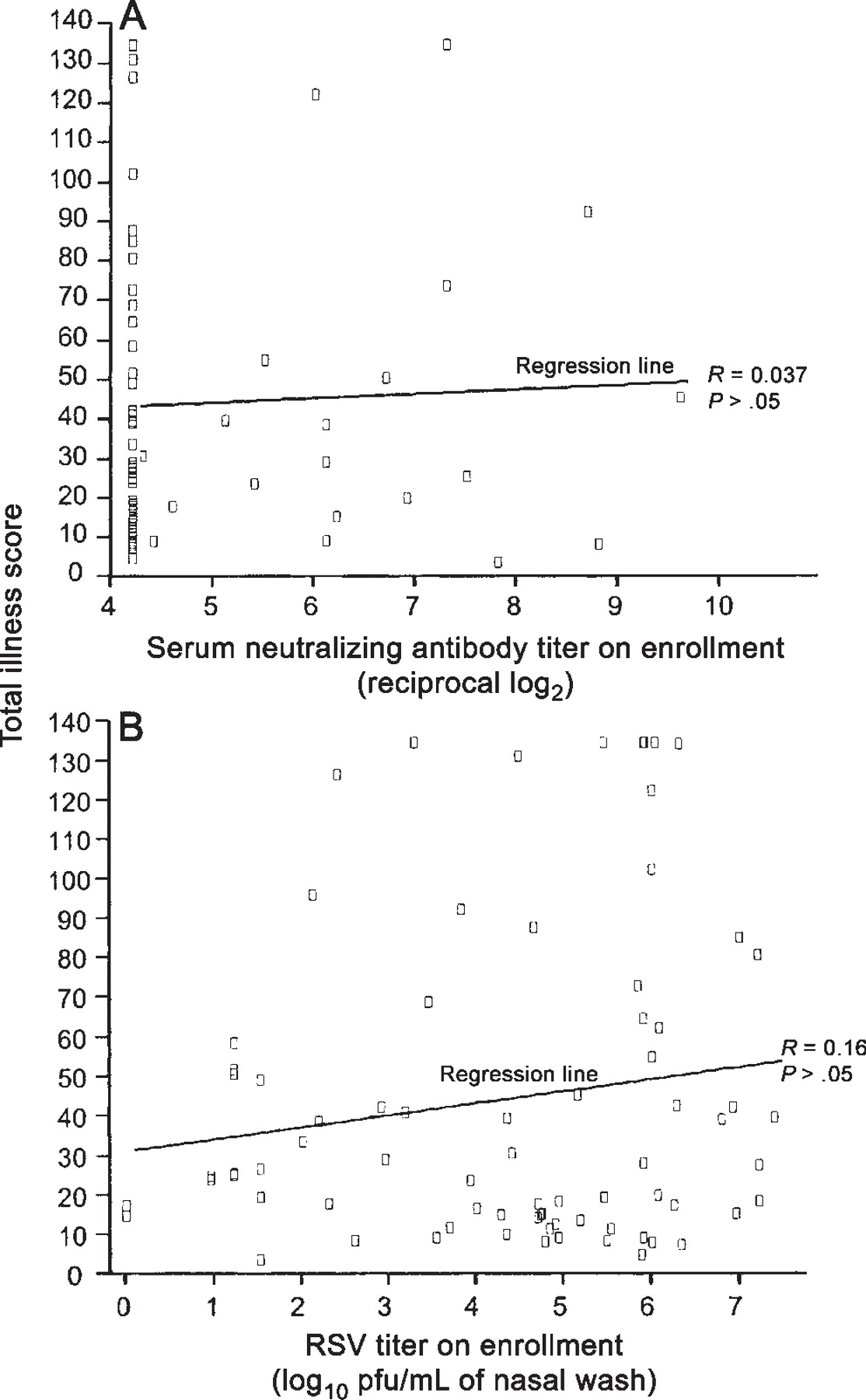 J Infect Dis, Volume 185, Issue 8, 15 April 2002, Pages 1011–1018, https://doi.org/10.1086/339822
The content of this slide may be subject to copyright: please see the slide notes for details.
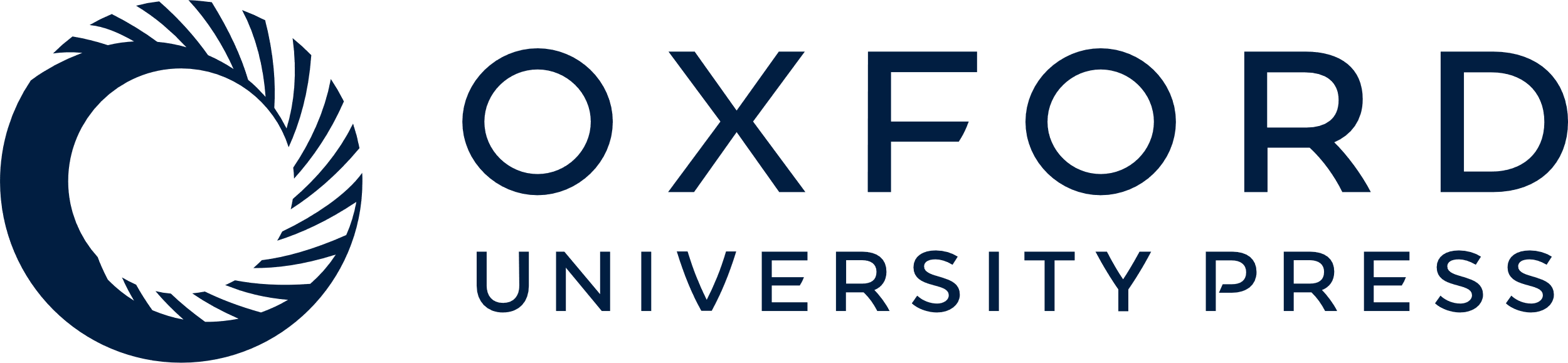 [Speaker Notes: Figure 1. Relationships between total illness score (sum of twice daily scoring on a 1–5 scale [9], in which 5 is the most severe [e.g., requiring intubation]), serum neutralizing antibody titer (A), and quantity of respiratory syncytial virus (RSV) recovered from nasal secretions (B) at enrollment. Illness was scored during hospitalization for up to 13 days. 


Unless provided in the caption above, the following copyright applies to the content of this slide: © 2002 by the Infectious Diseases Society of America]
Figure 2. Relationships between quantity of respiratory syncytial virus (RSV) recovered, serum neutralizing antibody ...
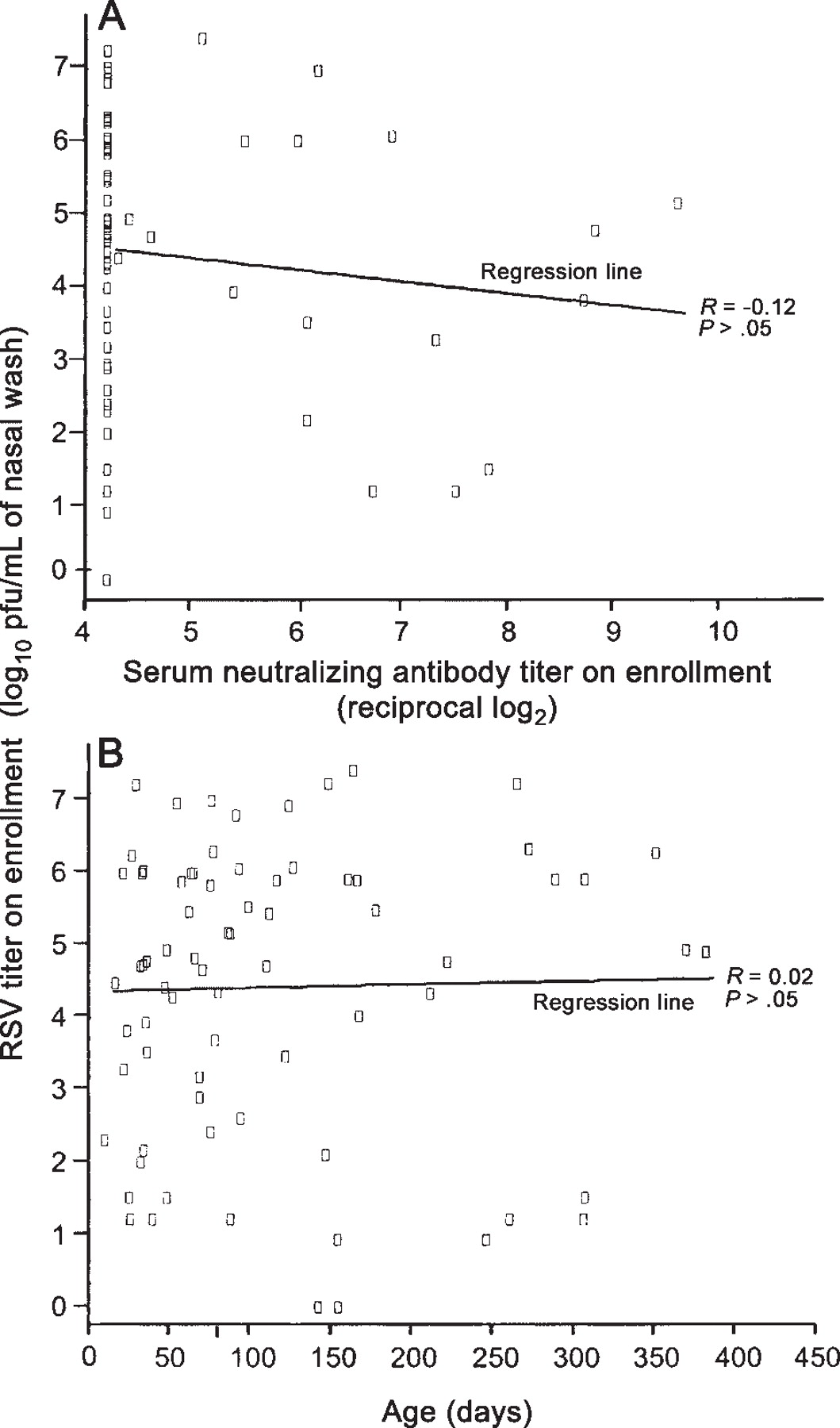 J Infect Dis, Volume 185, Issue 8, 15 April 2002, Pages 1011–1018, https://doi.org/10.1086/339822
The content of this slide may be subject to copyright: please see the slide notes for details.
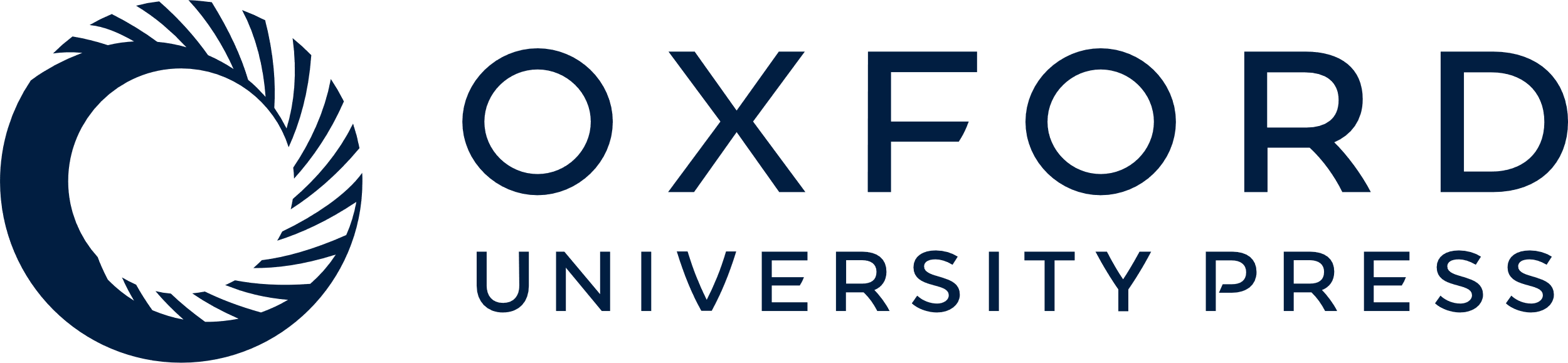 [Speaker Notes: Figure 2. Relationships between quantity of respiratory syncytial virus (RSV) recovered, serum neutralizing antibody titer (A), and age in days (B) at enrollment. No significant interactions between these variables were seen. 


Unless provided in the caption above, the following copyright applies to the content of this slide: © 2002 by the Infectious Diseases Society of America]
Figure 3. The quantity of respiratory syncytial virus (RSV) recovered from nasal secretions decreased significantly ...
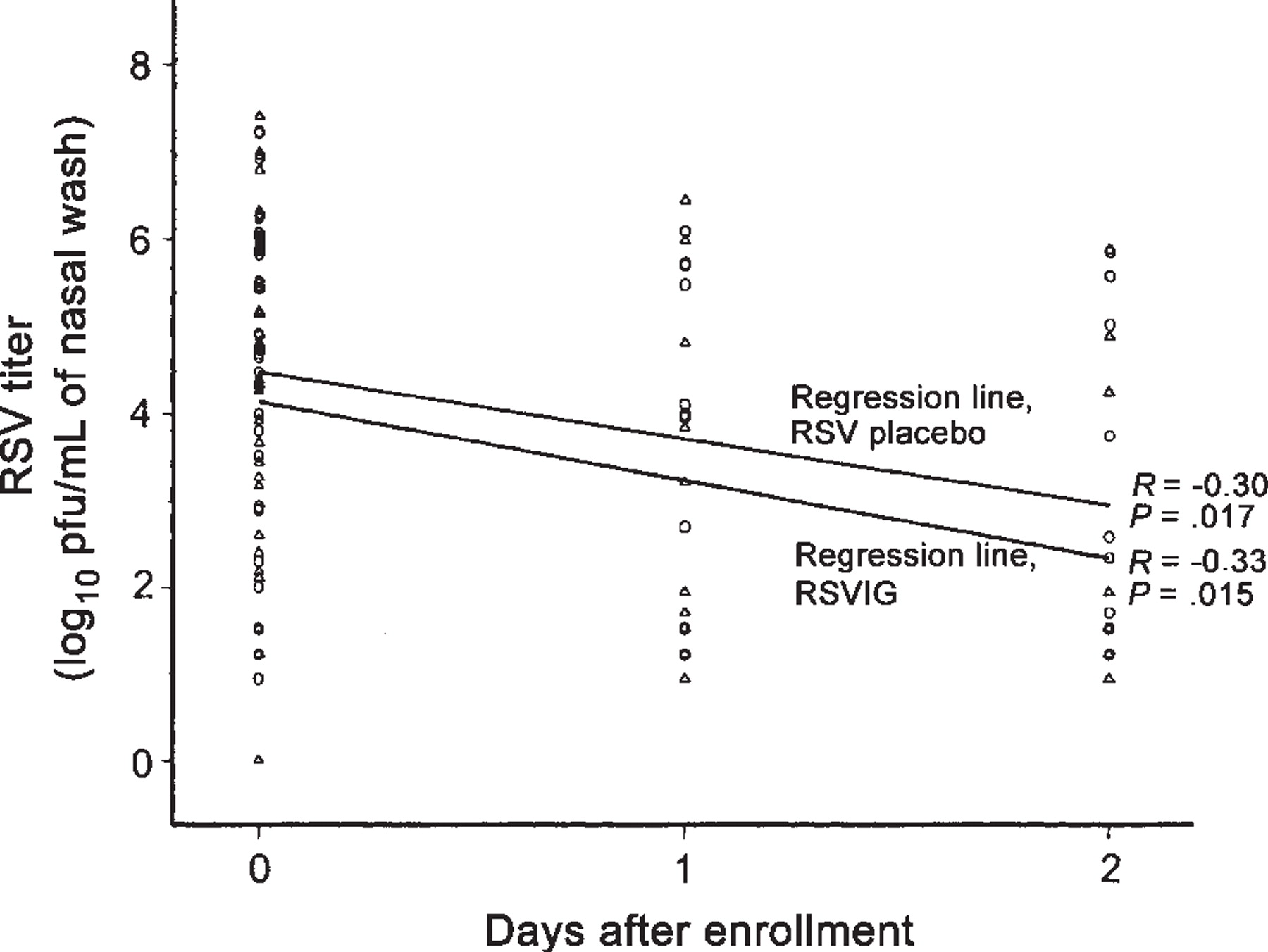 J Infect Dis, Volume 185, Issue 8, 15 April 2002, Pages 1011–1018, https://doi.org/10.1086/339822
The content of this slide may be subject to copyright: please see the slide notes for details.
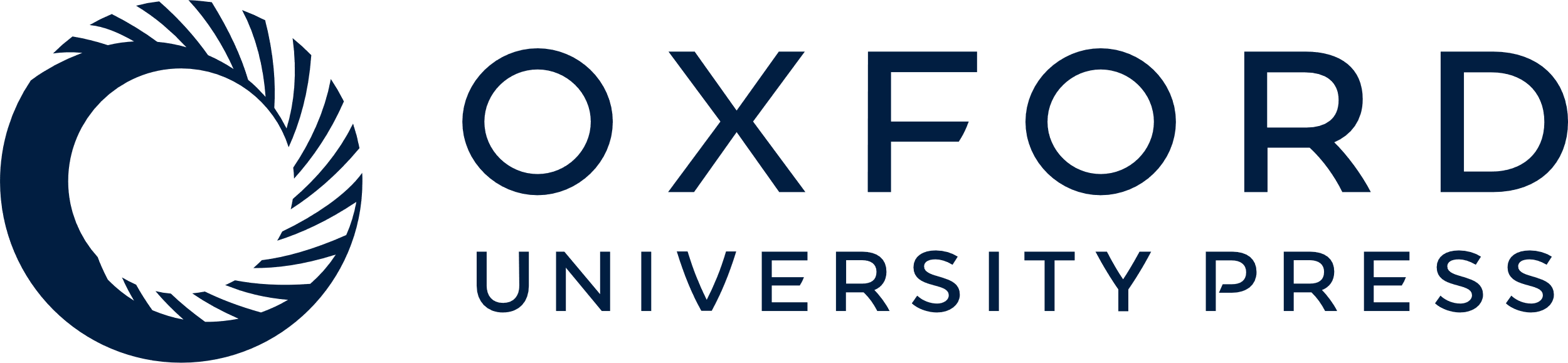 [Speaker Notes: Figure 3. The quantity of respiratory syncytial virus (RSV) recovered from nasal secretions decreased significantly after enrollment in both placebo (○) and RSV immunoglobulin (RSVIG; Δ) groups. A significant decrease, by 1-way analysis of variance, was seen in the mean level between 0 and 1 and between 1 and 2 days after enrollment in both groups.


Unless provided in the caption above, the following copyright applies to the content of this slide: © 2002 by the Infectious Diseases Society of America]
Figure 4. Equivalent amounts of respiratory syncytial virus (RSV) were recovered from nasal and endotracheal ...
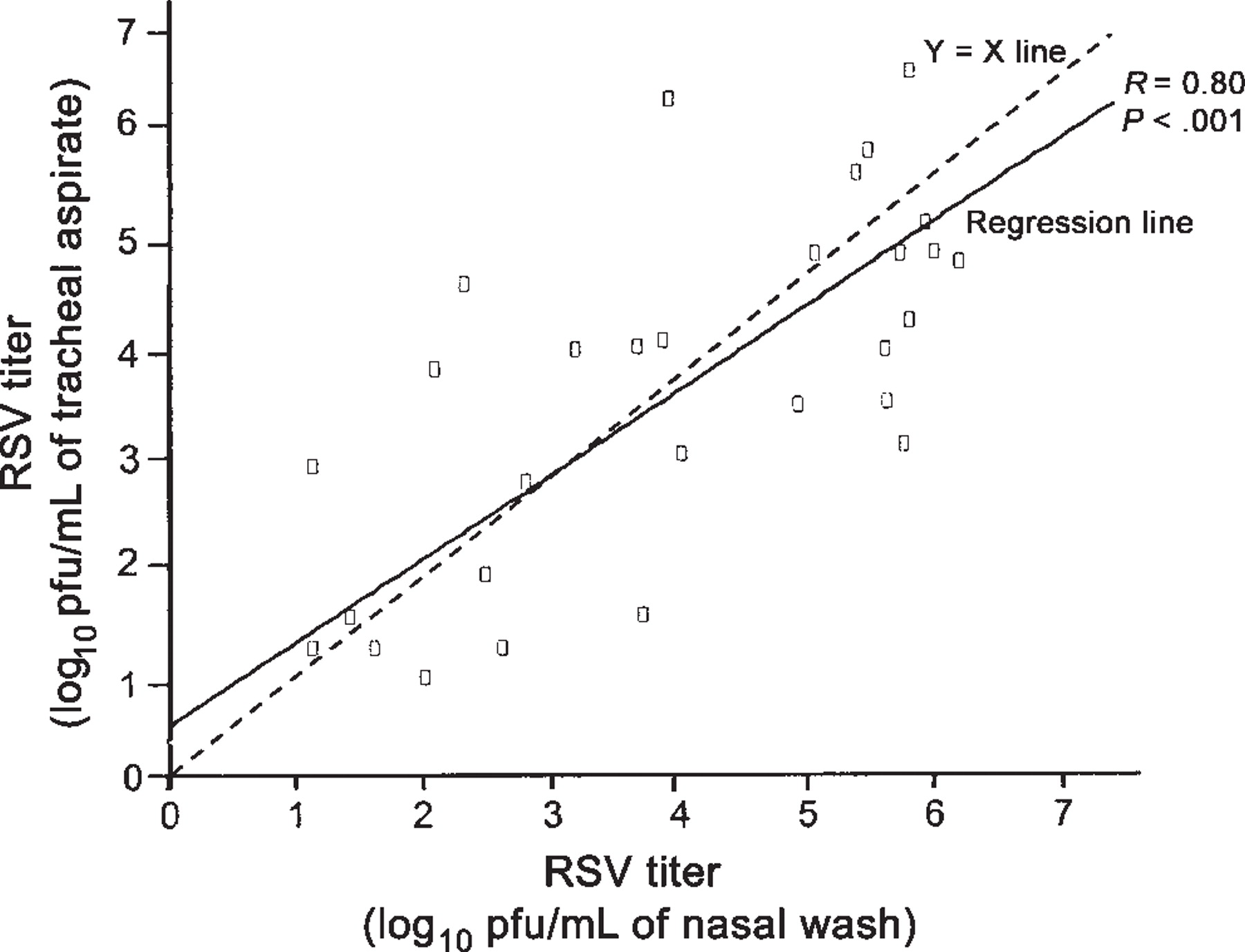 J Infect Dis, Volume 185, Issue 8, 15 April 2002, Pages 1011–1018, https://doi.org/10.1086/339822
The content of this slide may be subject to copyright: please see the slide notes for details.
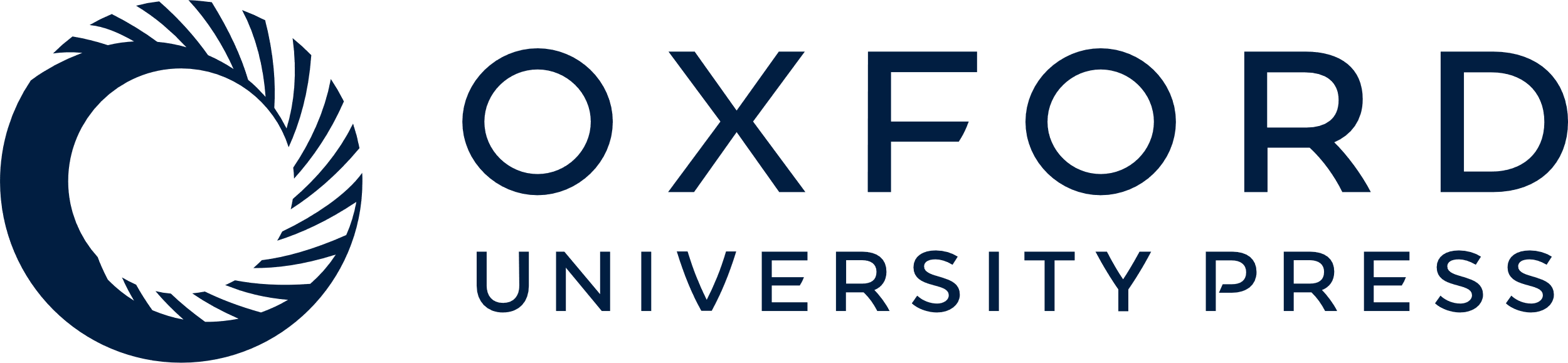 [Speaker Notes: Figure 4. Equivalent amounts of respiratory syncytial virus (RSV) were recovered from nasal and endotracheal secretions. The amounts of virus shed by an infant in these 2 sites were highly correlated (R = 0.80; P < .001). 


Unless provided in the caption above, the following copyright applies to the content of this slide: © 2002 by the Infectious Diseases Society of America]
Figure 5. Relationships between respiratory syncytial virus neutralizing antibody titer, primary diagnosis (A), and age ...
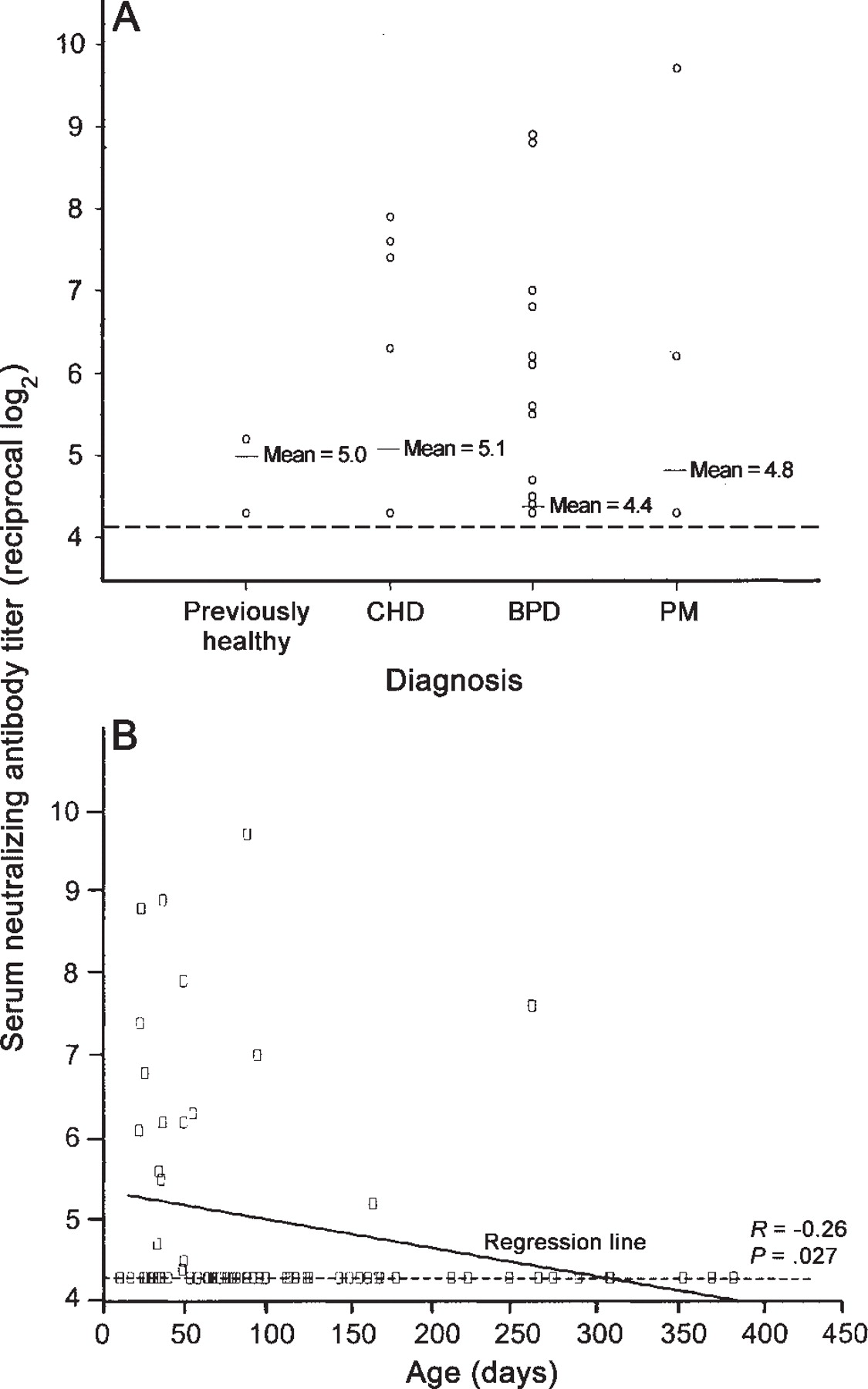 J Infect Dis, Volume 185, Issue 8, 15 April 2002, Pages 1011–1018, https://doi.org/10.1086/339822
The content of this slide may be subject to copyright: please see the slide notes for details.
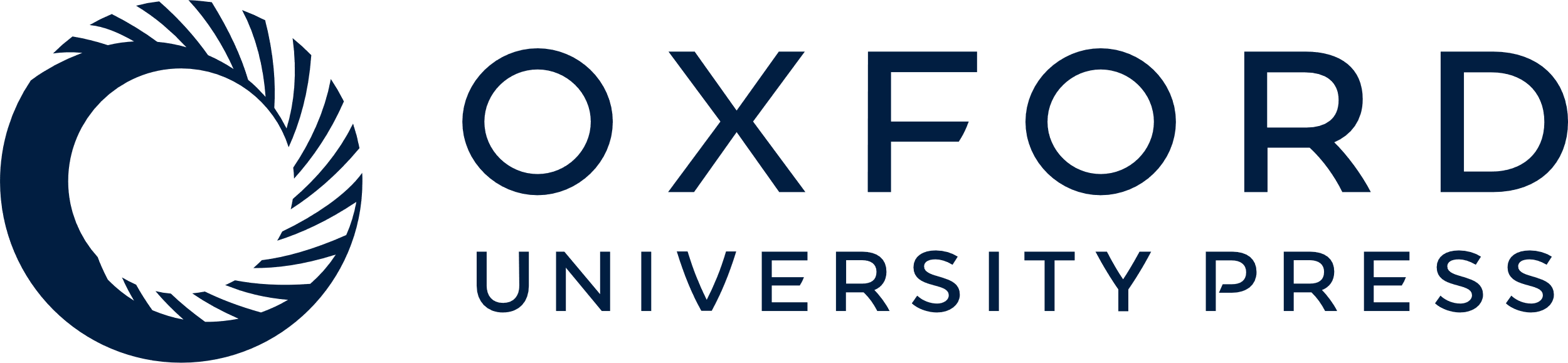 [Speaker Notes: Figure 5. Relationships between respiratory syncytial virus neutralizing antibody titer, primary diagnosis (A), and age (B) at enrollment. Neutralizing antibody titer at admission was significantly positively correlated with age (P = .027). In panel A, a number of overlapping points appear at the seronegative log24.4 value. BPD, bronchopulmonary dysplasia; CHD, chronic heart disease; PM, prematurity. Dashed line, minimum detectable antibody level. 


Unless provided in the caption above, the following copyright applies to the content of this slide: © 2002 by the Infectious Diseases Society of America]
Table 3. Serum and mucosal antibody responses in placebo recipients 8 weeks after enrollment in a study in infants ...
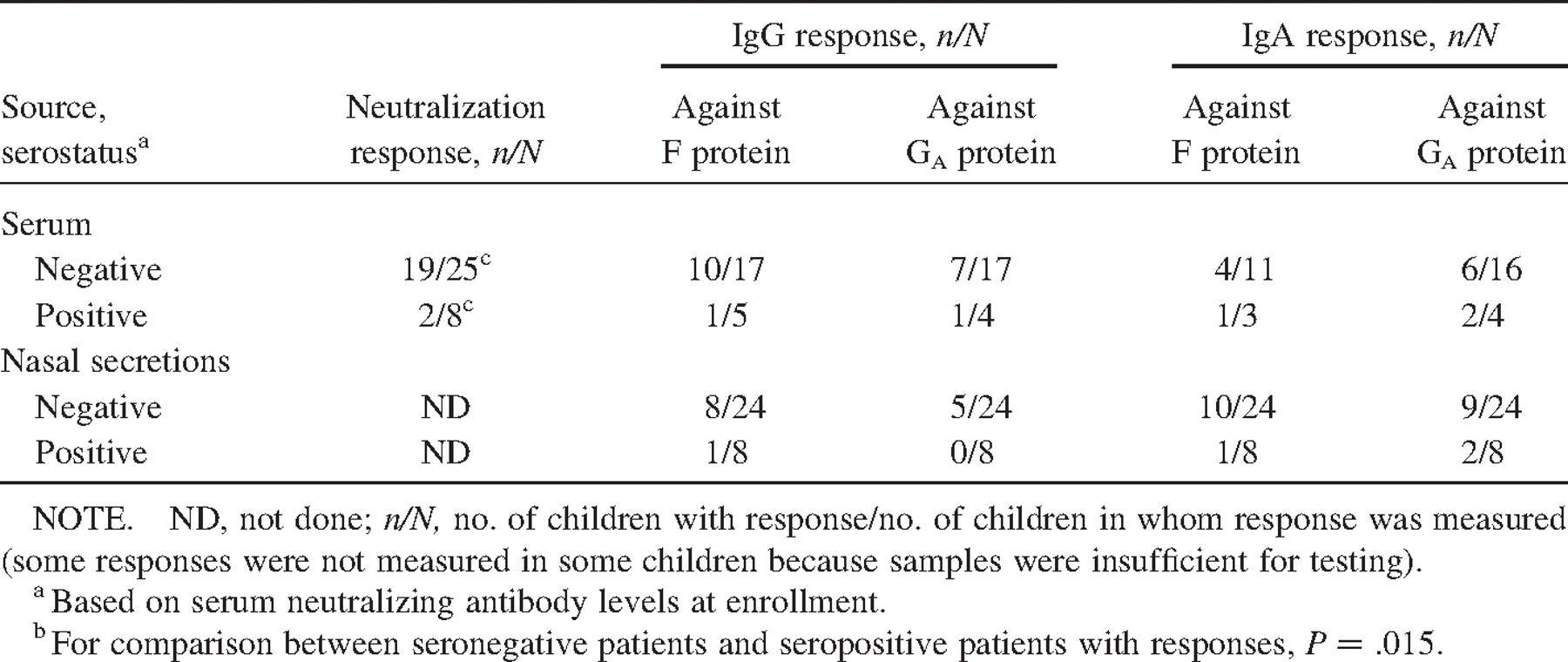 J Infect Dis, Volume 185, Issue 8, 15 April 2002, Pages 1011–1018, https://doi.org/10.1086/339822
The content of this slide may be subject to copyright: please see the slide notes for details.
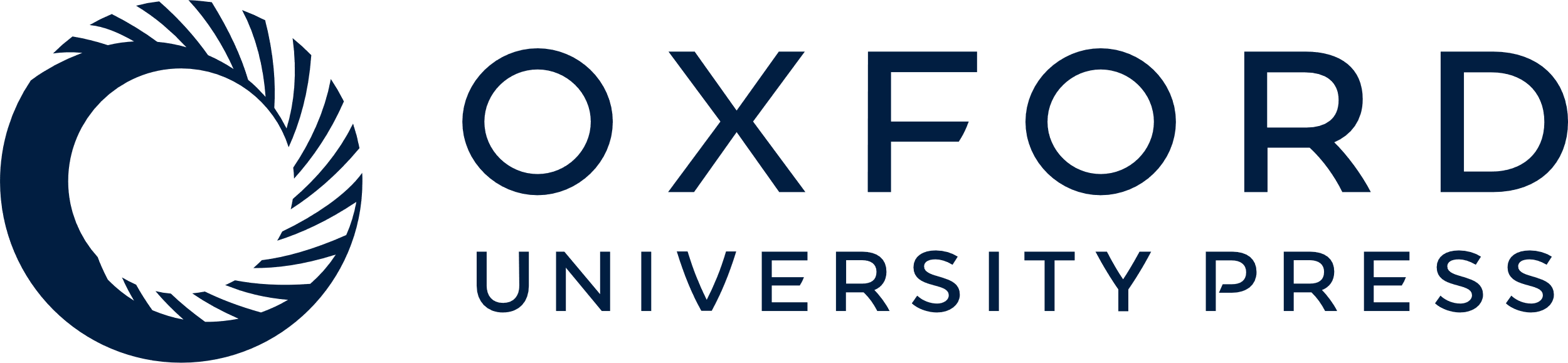 [Speaker Notes: Table 3. Serum and mucosal antibody responses in placebo recipients 8 weeks after enrollment in a study in infants hospitalized with respiratory syncytial virus bronchiolitis. 


Unless provided in the caption above, the following copyright applies to the content of this slide: © 2002 by the Infectious Diseases Society of America]